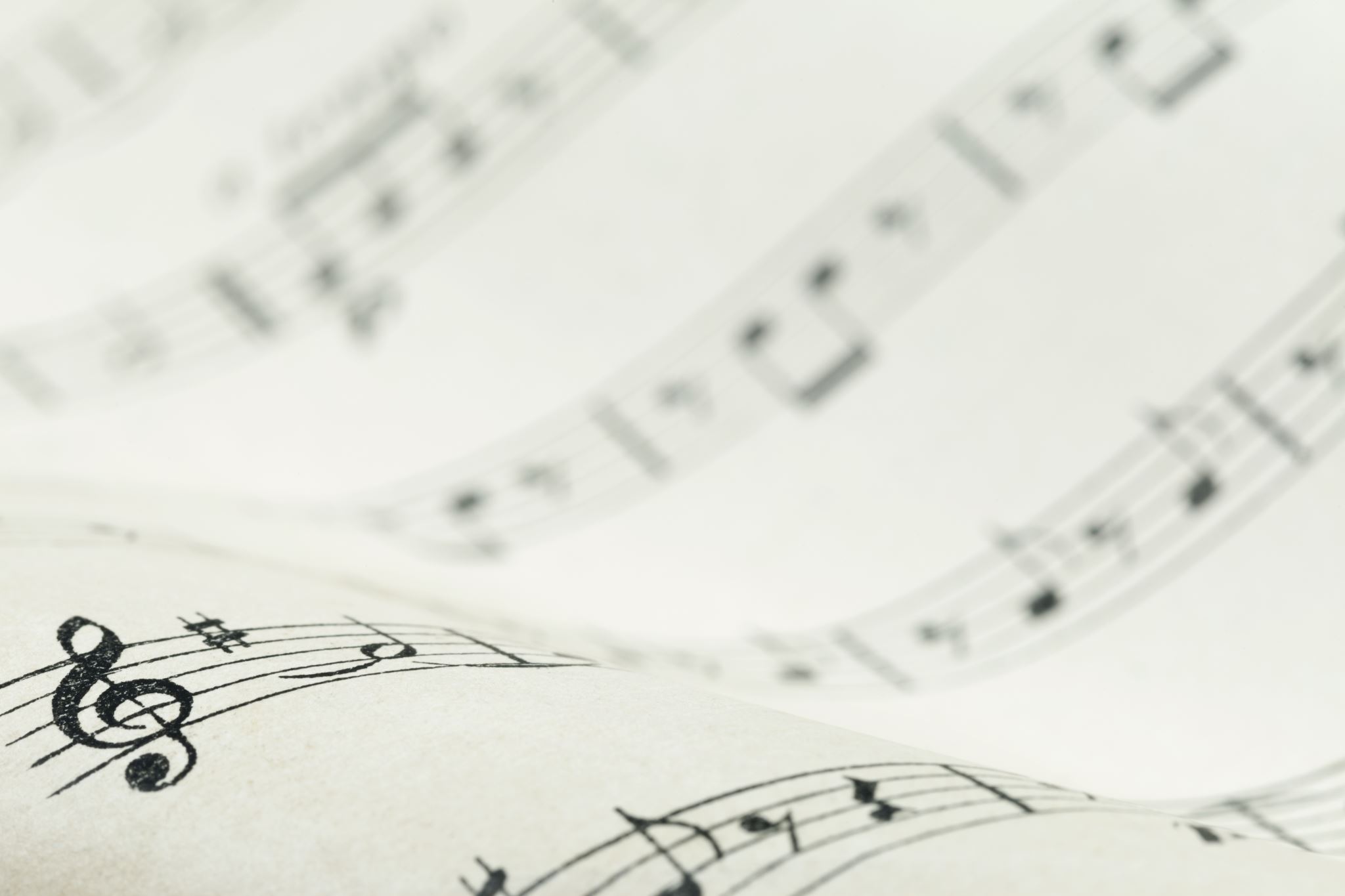 Ragtime
Edgar Lawrence Doctorow
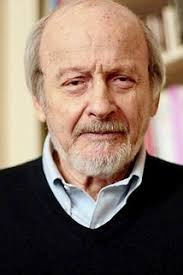 Označován za představitele historizující fikce
Narozen v New Yorku, je vnukem židovských přistěhovalců
Doctorowovým celoživotním tématem byla problematika sociální nerovnosti, lidská práva a spravedlnost. Pracoval s historickými fakty, které ale často podřizoval svým záměrům sociální kritiky. 
Ve svých dílech využíval mnoha postupů shodných a podobných s postmoderní literaturou (např. aluze). Jeho texty byly žánrově i stylově různorodé, měnily úhly pohledu, styl a rytmus vyprávění.
Autorem 10 románů, dvou povídkových knih a mnoha článků
Ragtime ,Vítejte do Zlých časů, Pochod k moři,Homer a Langley, Světová výstava, Billy Bathgate,Boží obec, Vodárna, Povídky o skvělé zemi, Jazero potáplic 
Kurt Vonnegut, Phillip Roth, J.D Salinger, Saul Bellow, Norman Mailer
Na střední škole přispíval do školního literárního časopisu Dynamo, kde také publikoval svoje první dílo The Beetle
Pracoval jako dabér-zejména westernových filmů, což jej inspirovalo k napsání své první knihy Vítejte do zlých časů
Aby uživil rodinu, pracoval ve vydavatelství jako korektor textů, ale nakonec se rozhodl věnovat pouze psaní
V letech 1954-1955 sloužil v americké armádě
Zemřel 21. července 2015 ve věku 84 let na rakovinu plic, byl silný kuřák
Charakteristika díla
Lit. druh- epika
Lit. žánr- historický román (novela)
Název odkazuje na hudební styl přelomu století. Jedná se o „dravý a energický klavírní styl“. Kniha je psaná ve stylu ragtimu. Ragtime je jakýsi symbol bouřlivých dob.
Mozaikovitá kompozice
Časoprostor-Děj se odehrává v letech 1902 až 1914 ve Spojených státech
Téma-rasismus, předsudky, vyšší vs. nižší vrstva , 
Motiv: hudba–ragtime
Kniha je rozdělena na čtyři části, mezi kterými však nejsou ostré hranice
Roku 1982 zfilmoval knihu Miloš Forman. Děj filmu sleduje hlavní příběh, osud klavíristy Walkera
Podává ostrý obraz bouřlivého vývoje USA.
Vystupují zde skutečné osoby – kouzelník Harry Houdini, bojovnice za lidská práva Emma Goldmanová, bojovník za rovnoprávnost Booker T. Washington, modelka a herečka Evelyn Nesbitová, cestovatel Robert Peary, finančník J. P. Morgan, spisovatel Theodore Dreiser, podnikatel Henry Ford, arcivévoda Franz Ferdinand, psychologové Sigmund Freud a Carl Jung, fotograf Jacob Riis, revolucionář Emiliano Zapata, politik James Sherman
Jazykové prostředky
Er forma
Nepřímá řeč 
Občasná přímá řeč
Spisovný jazyk
Hovorové výrazy
Hlavní postavy
Coalhouse Walker – černoch, nadaný klavírista, miluje Sarah, tvrdohlavý, stojí si za svým – žádá opravu svého poničeného auta, později štvanec udolaný rasismem a předsudky; hlavní postava, fiktivní 
Matka – starostlivá, soucitná se Sarah, samostatná – poradila si i v době Otcovy nepřítomnosti
Otec – továrník, sponzor polárníka Pearyho, hlavní postava, fiktivní 
Matčin mladší bratr – dříve žil nočním životem, nyní miluje herečku Evelyn, později se přidá k Walkerově zastáncům, hlavní postava, fiktivní 
Sarah – černoška, která nechtěla své dítě, nyní žije u rodiny, odmítala Walkera, později s ním žila a snažila se mu pomoct, vedlejší postava, fiktivní další postavy:
 Evelyn Nesbitová – krásná mladá žena, citlivá, vedlejší postava, reálná
Obsah
Roku 1902 se do New Rochelle, poblíž New Yorku, nastěhuje výše postavená rodina. Otec vlastní továrnu na vlajky a zábavnou pyrotechniku, Matka je v domácnosti, stará o Chlapce a Dědečka, žije s nimi i Matčin Mladší bratr. Stanford White, známý architekt, jež je zavražděn Harrym K. Thawem manželem Evelyn Nesbitové. Harry vraždí kvůli soše vzhledově inspirované jeho manželkou, která připomíná její minulost tanečnice. Harry skončí u soudu, Evelyna křivě svědčí, protože ji za to Harryho matka, nabídla jeden milion dolarů. Harry skončí v psychiatrické léčebně. Harryho matka Evelyn nakonec vyplatí jen zlomkovou částku (s odůvodněním na její nemanželský milostný vztah) a je s Harrym rozvedena.
Přistěhovalecká rodina Tatka se snaží přežít v bídných přistěhovaleckých podmínkách. Mamka a Holčička celý dny šily oděvy, Tatek pracoval na ulici jako pouliční malíř. Matčin vedoucí po ní vyžaduje sex, za pár centů, což se Tatek dozví, vyžene Matku a stará se o dceru sám.
Evelyn je ve středu pozornosti novinářů, kvůli soudnímu proces s jejím manželem. Jednou potkala Tatka s Holčičkou. Evelyn si Holčičku zamiluje a pravidelně dojíždí do chudinské čtvrti a nechává se Tatekem portrétovat, jenom aby Holčičce spatřila. Jednoho dne ji Tatek vezme na sezení socialistů, kde má promluvit Emma Goldmanová. Ta Evelin pozná a Tatek pak, vezme Holčičku a odjede s ní, nastává zmatek a proti socialistům zasáhne policie. Emma vyvede Evelyn ven. Sdělí ji myšlenky anarchistů, seznámí se s mladším bratrem, který Evelyn sleduje. Evelyn poté nějaký čas žije s mladším bratrem, ale pak ho opustí. Mladší bratr je nešťastný a chybějící lásku nahrazuje prací s pyrotechnikou.
Otec odjel na jeden rok na expedici polárníka Pearyho a přenechává starost o továrnu na Matce. Matka sama vede firmu Otce a ani jí nechybí. Jednou objeví na zahradě zahrabaného kojence. Policie záhy najde černošku, které dítě patří, má být popravena, ale Matka ji nechá bydlet i s dítětem v podkroví. Otec se navátí z expedice, tak se proti Matčinu rozhodnutí nepostavil, zjistil, že jeho žena je samostatná, a podařilo se jí sjednat několik zakázek. Jednoho dne přijel k domu černošský klavírista Coalhause Walker a sháněl Sarah, černošku s dítětem, která žila v podkroví. Ta se s ním odmítla setkat, ale Walker je navštěvoval každou neděli, až se s ním Sarah setkala. Walker byl hrdý, a na černocha relativně bohatý, koupil si auto. Často narážel na předsudky bílých. Jednou jel autem a cestu mu zatarasili dobrovolní hasiči a chtěli zaplatit „mýtné“. Walker odmítl platit nezákonné mýtné, šel tedy pro strážníka. Když se s ním vrátil, v autě na sedadle byl výkal. Walker požadoval nápravu, ale strážník ho nepodpořil. Walkerova hrdost byla uražena, a tak se dožadoval nápravy na úřadech, ale neúspěšně. Prohlásil, že Sarah si vezme teprve, až se tento problém vyřeší, Sarah z toho byla nešťastná. Proto se Sarah rozhodla přimluvit se za Wakera u viceprezidenta Jamese Shermana. Přes dav lidí, se ji to ale nepodaří a je udeřena ochrankou viceprezidenta a následně zatčena. Rodina se ji snaží pomoct, Sarah ale po týdnu zemře. Walker jí, za peníze na svatbu, pochová. Poté se Walker uchýlí k nelegálním akcím, zapálí se svými kumpány požární zbrojnici a zastřelí přítomné hasiče, náčelník hasičů William Conklin ale přežije. Walker chce, aby byl Conklin vydán jeho spravedlnosti.
Mladší bratr byl Walkerem uchvácen. Připojí se k jeho skupině a vyrábí pro ně výbušniny. Walker spáchá poté několik útoků a začne se jím zabývat tisk. Strach, který Walker šíří, změní názor lidí na tuto kauzu, Conklinův čin je odsuzován. Nakonec se Walker rozhodne vynutit si svá práva ještě razantnější cestou, obsadí knihovnu milionáře Morgana, podminuje ji a požaduje splnění svých požadavků. Conklin je donucen opravit Walkerovo auto. Walkerovy povstalci se rozprchnou a Walker se vzdá. Když ale opouští budovu, s rukama nad hlavou, tak se spustí střelba.
Ukázka
Když dohrál, otočil se Coalhouse Walker na stoličce a viděl, že mu naslouchá celá rodina: Matka,Otec, chlapec, Dědeček i Matčin mladší bratr, který sešel dolů ze svého pokoje jen v košili a ve šlích, aby zjistil, kdo to tu hraje. Z celé rodiny byl jediný, kdo kdy ragtime slyšel. Znal ho z dob, kdy žilv New Yorku nočním životem. Nikdy by nečekal, že tuhle muziku uslyší hrát v domě své sestry. Coalhouse Walker Jr. se opět odvrátil ke klávesám a řekl: „Javorový list“. Složil slavný Scott Joplin. A tu se vzduchem rozdrnčel ze všech ragtimůten nejslavnější. Pianista seděl vzpřímeně nad klávesami a zpod jeho dlouhých černých prstů s růžovými nehty vycházely jakoby samy od sebe spršky synkopovaných akordů a důrazných oktáv. Skladba letěla kupředu, uragán hudby strhával všechny smysly a na okamžik nepolevoval. Chlapci připadalo, jako by v prostoru probleskovalo světlo, shlukovalo se do nejroztodivnějších vzorů, až celá místnost zářila svým vlastním životem. Hudba se hnala schodištěm vzhůru do podkroví, kde u otevřených dveří seděla a poslouchala němá a neoblomná Sarah s rukama složenýma na prsou.